What’s school like?
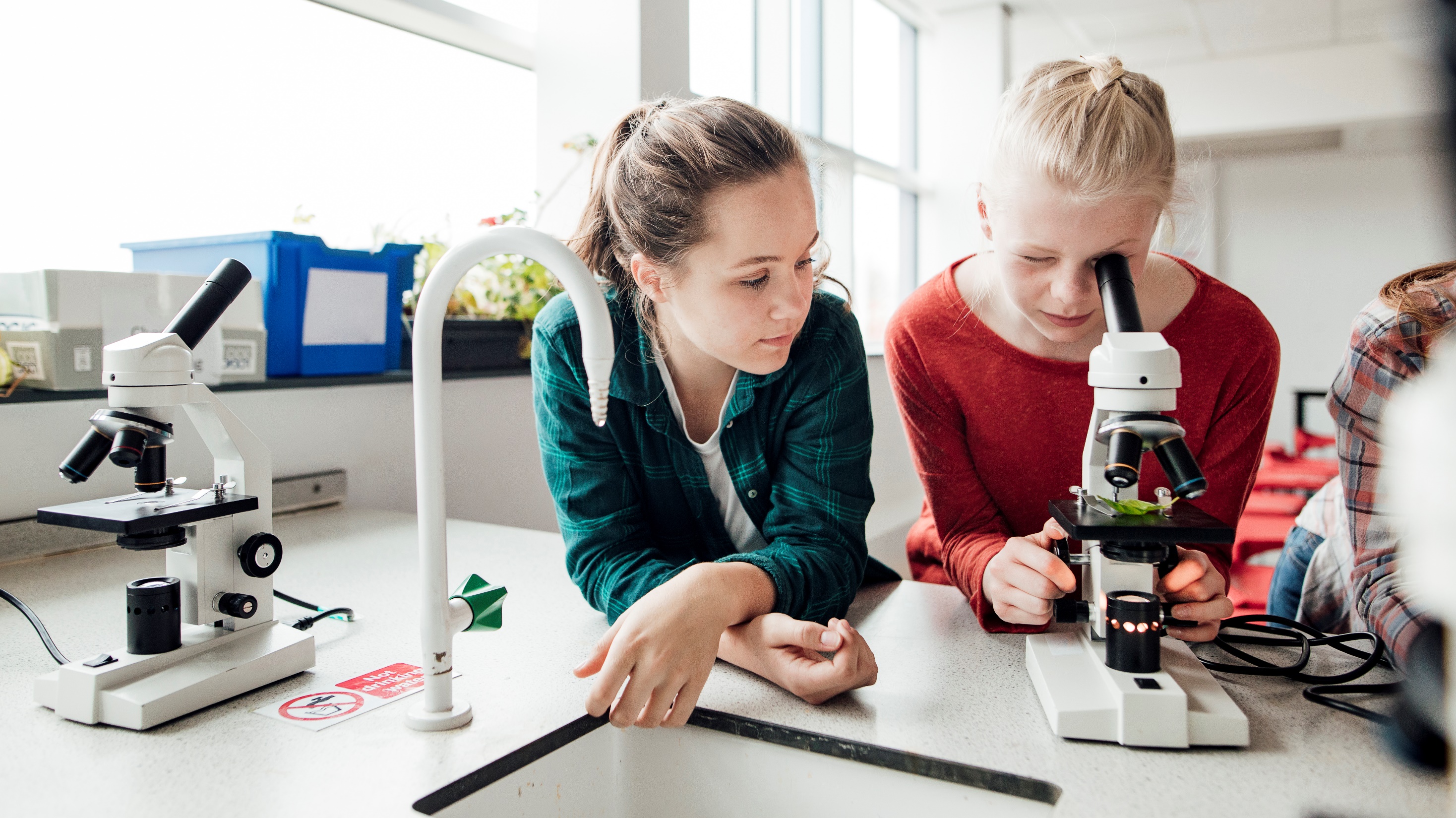 6 Conversation
WINTER 2022
JANUARY
What’s the day
 and the date today?
FEBRUARY
MARCH
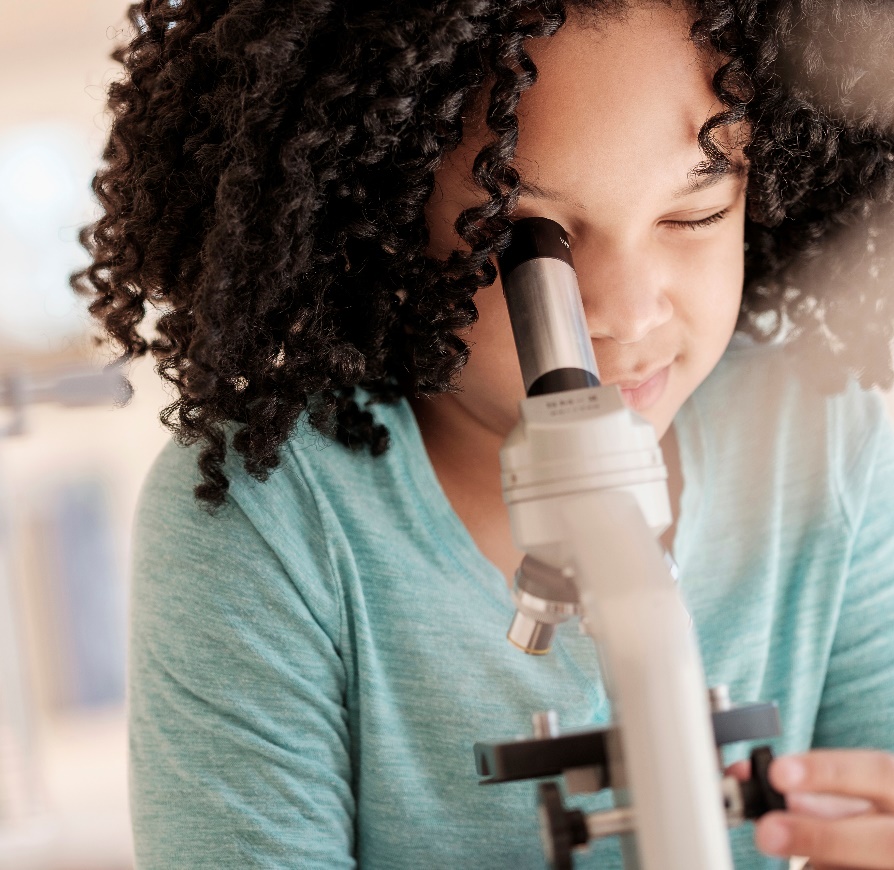 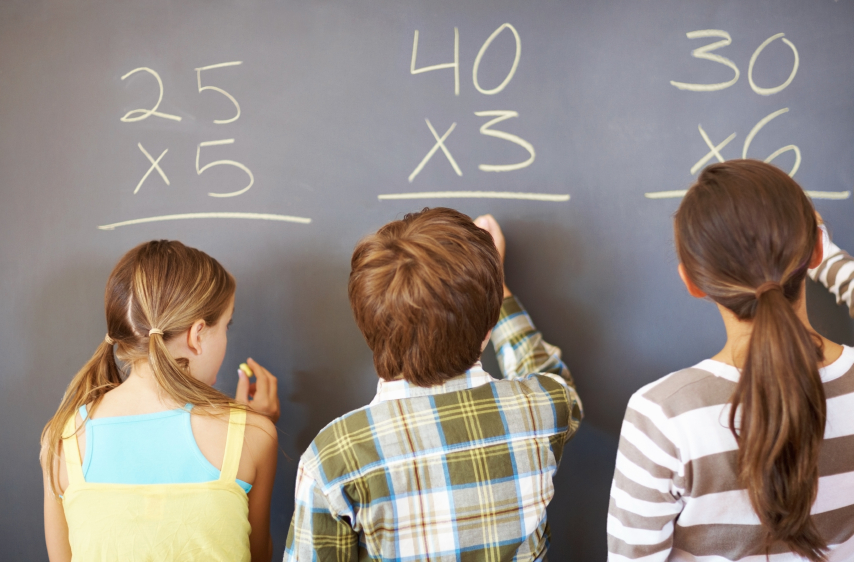 Warm up
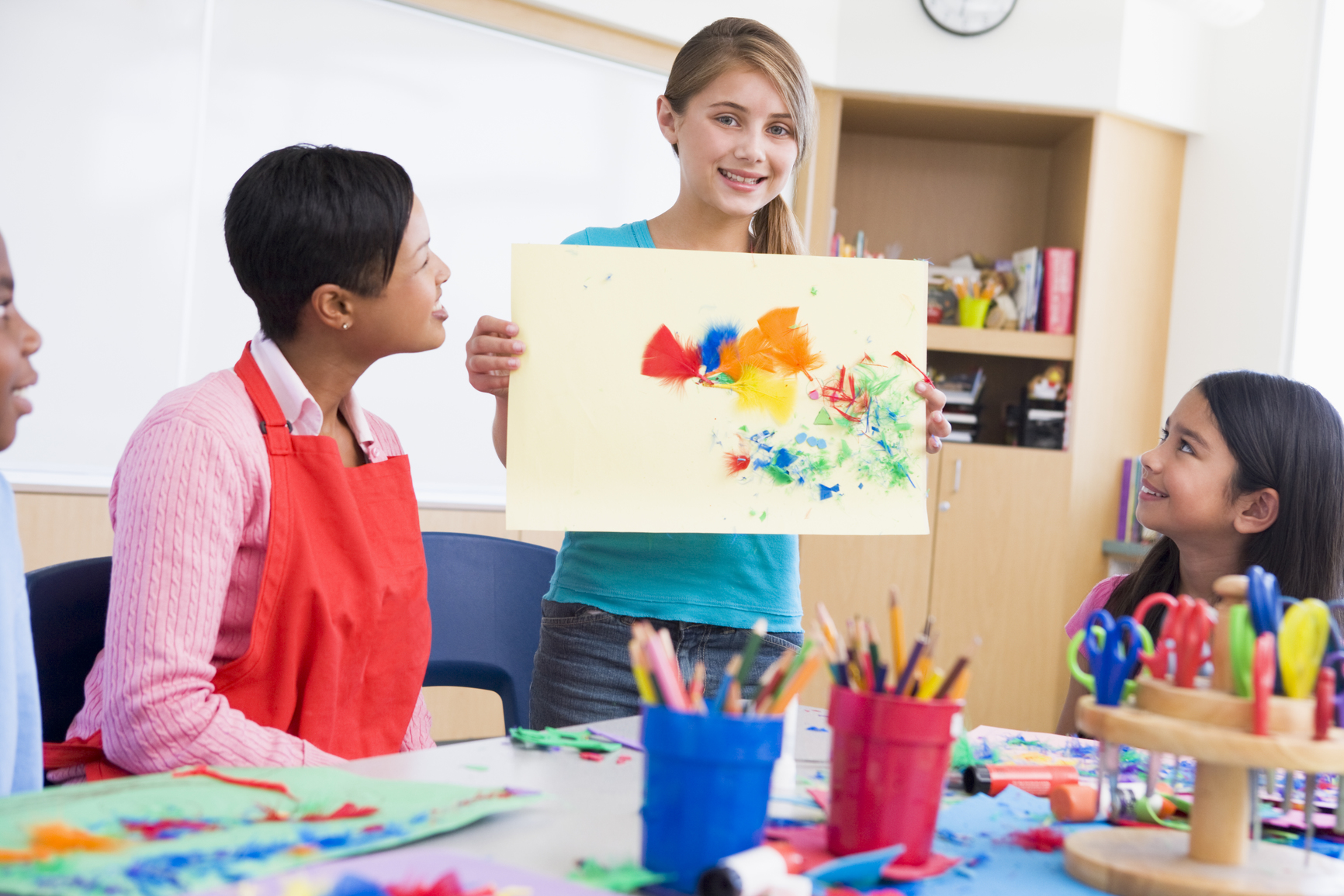 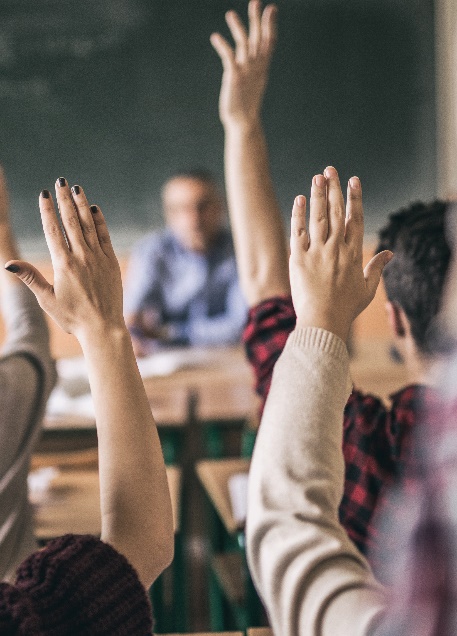 P.14
1-Read the title


2-Describe the pictures.


3-What are the 
boys’ names?
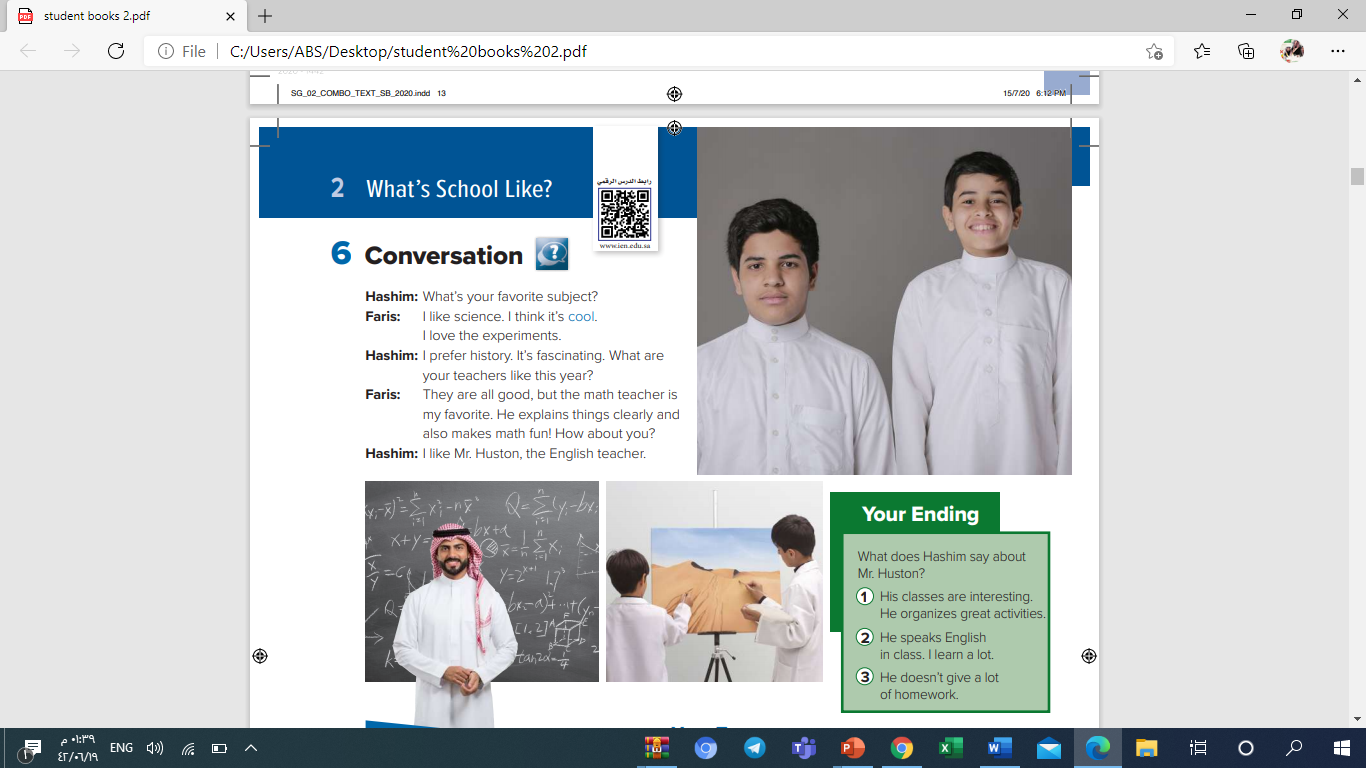 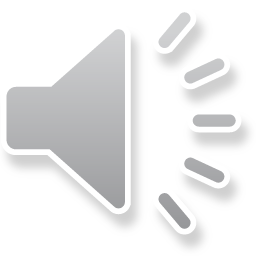 Listen to the 
Conversation ,then
choose the ending
 you like the most.
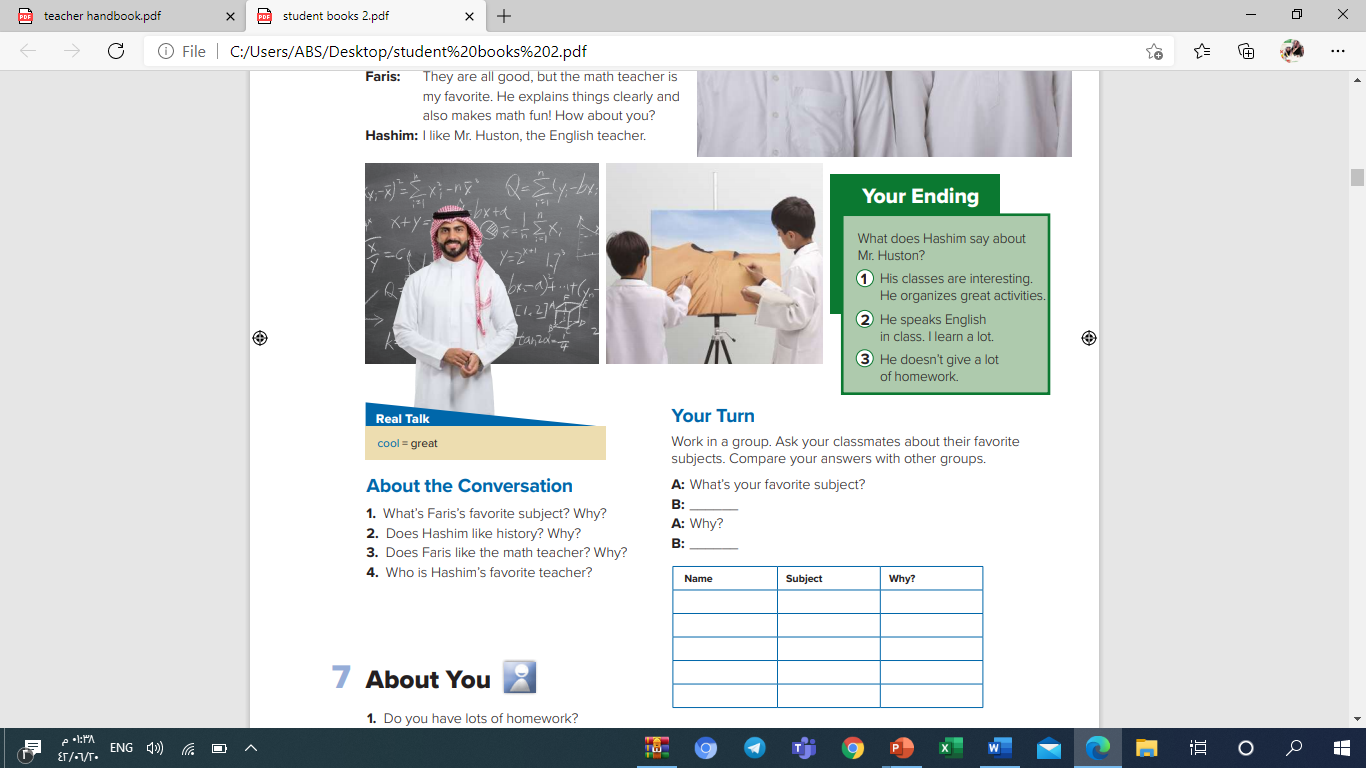 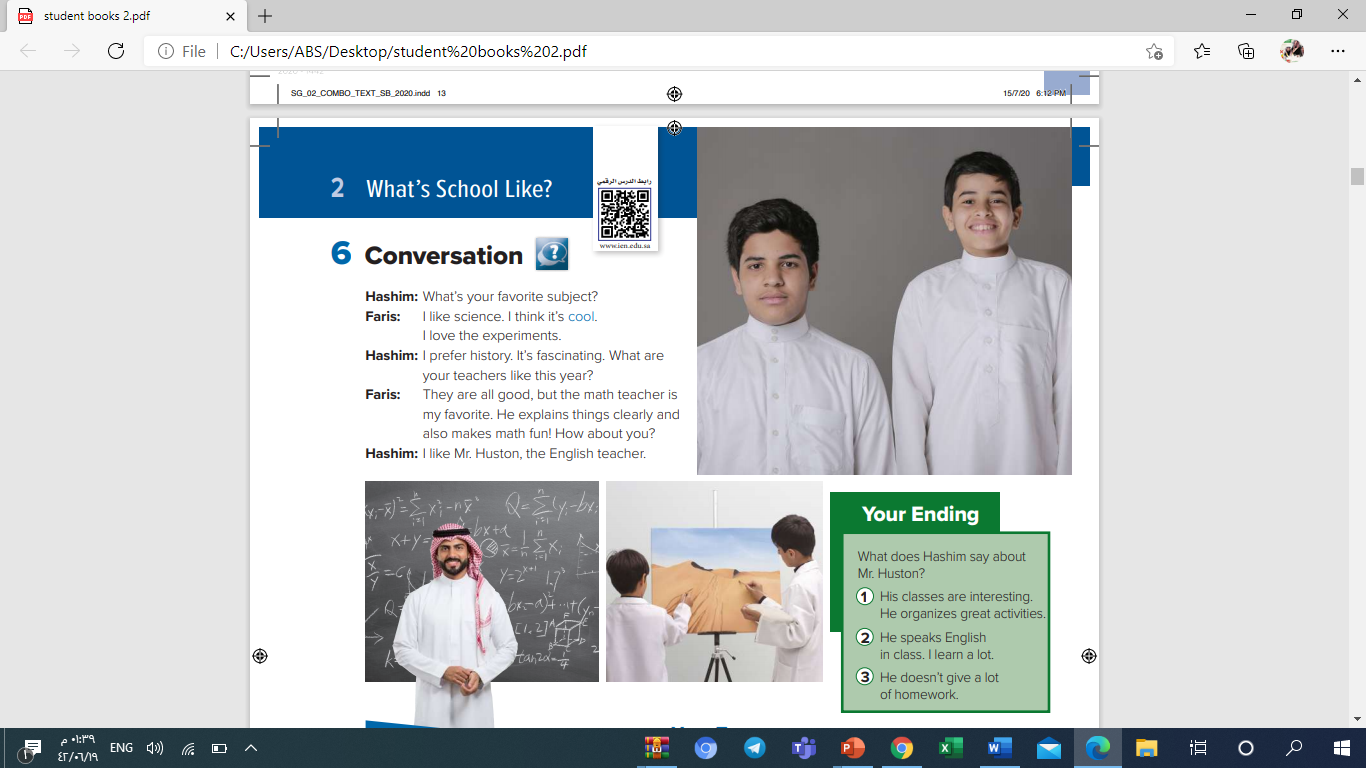 Positive adjectives
1-Underline 
the adjectives.
2- What are the
 synonyms for:
great
cool≈
fascinating ≈
interesting
3-What are the
 opposites of
boring
Fun≠
good ≠
bad
P.14
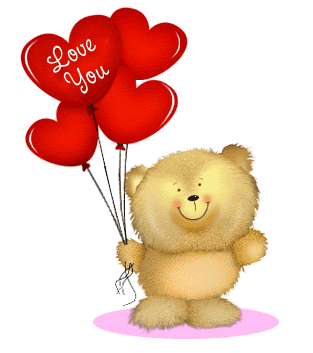 Emotional verbs
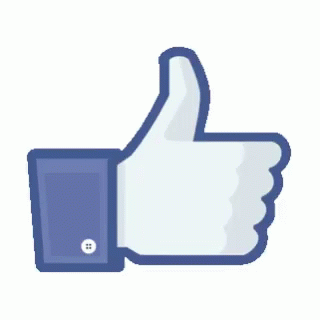 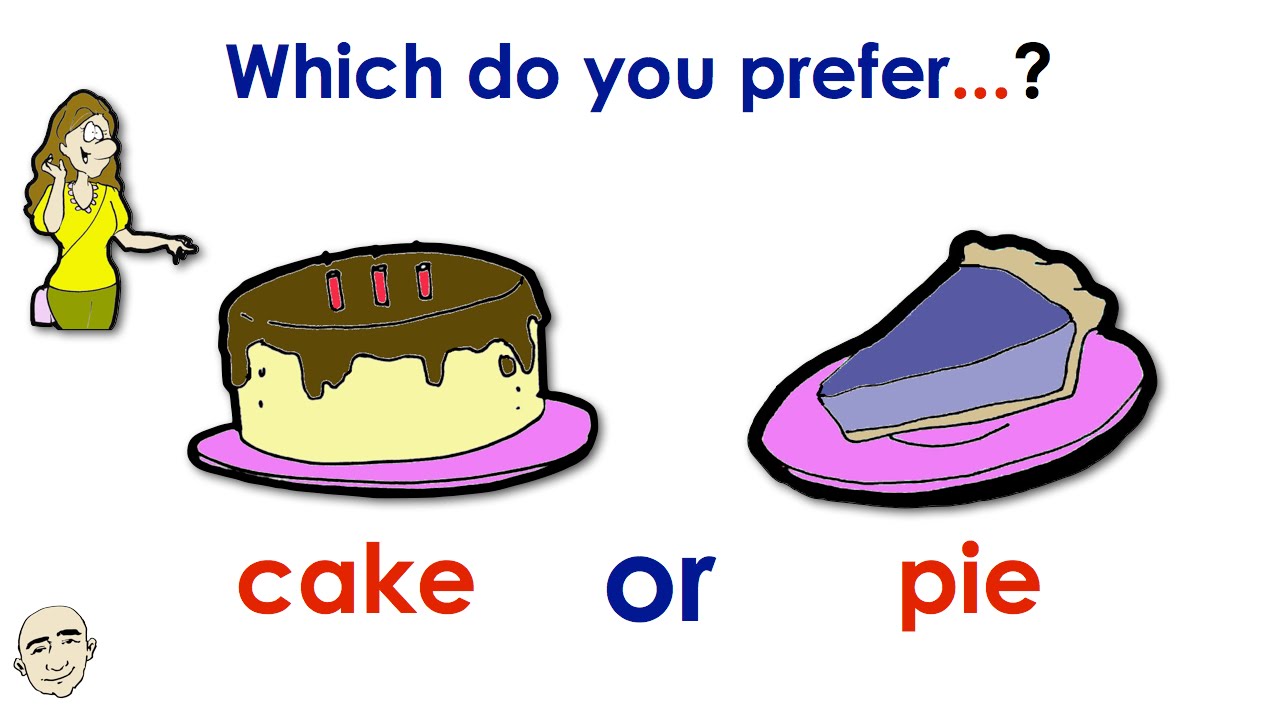 -Read the conversation
 then answer the questions
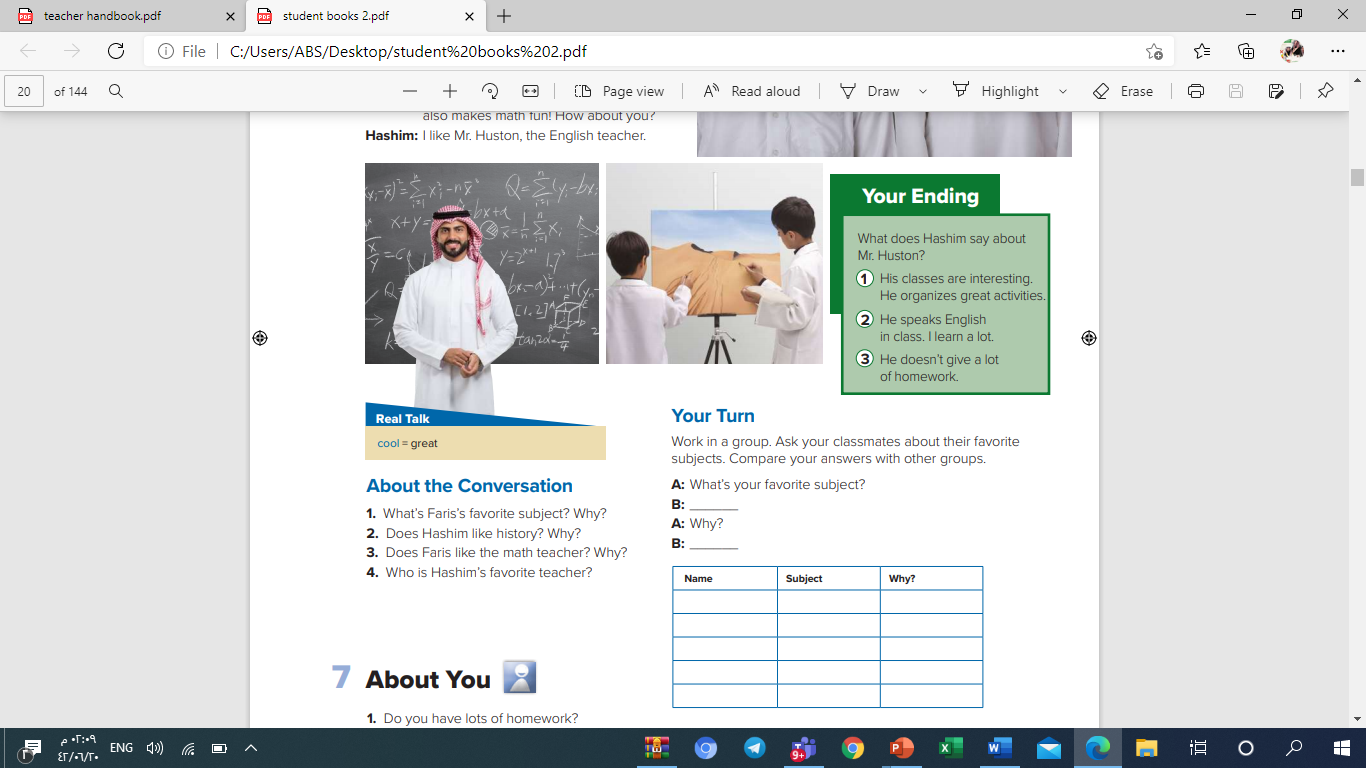 1-it’s science. Because he 
thinks it’s cool, and he loves experiments.
2-Yes, he does. Because it’s fascinating.
3-Yes,he does. Because he explains
 things clearly and also makes math fun!
P.14
4-Mr. Huston, the English teacher.
Task1: move to the group rooms then fill the chart (5min)
Task 2: come back to the main room and 
compare your answers with other groups
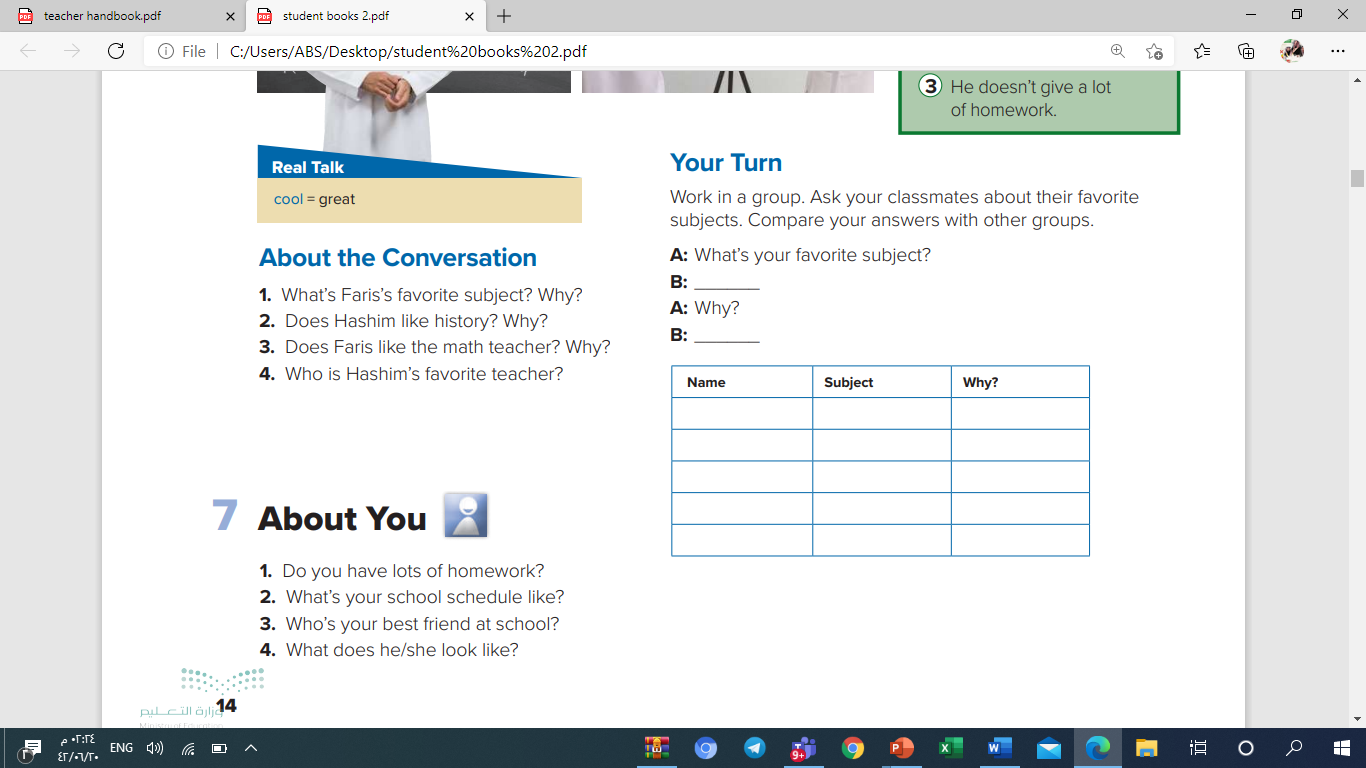 P.14
P.14
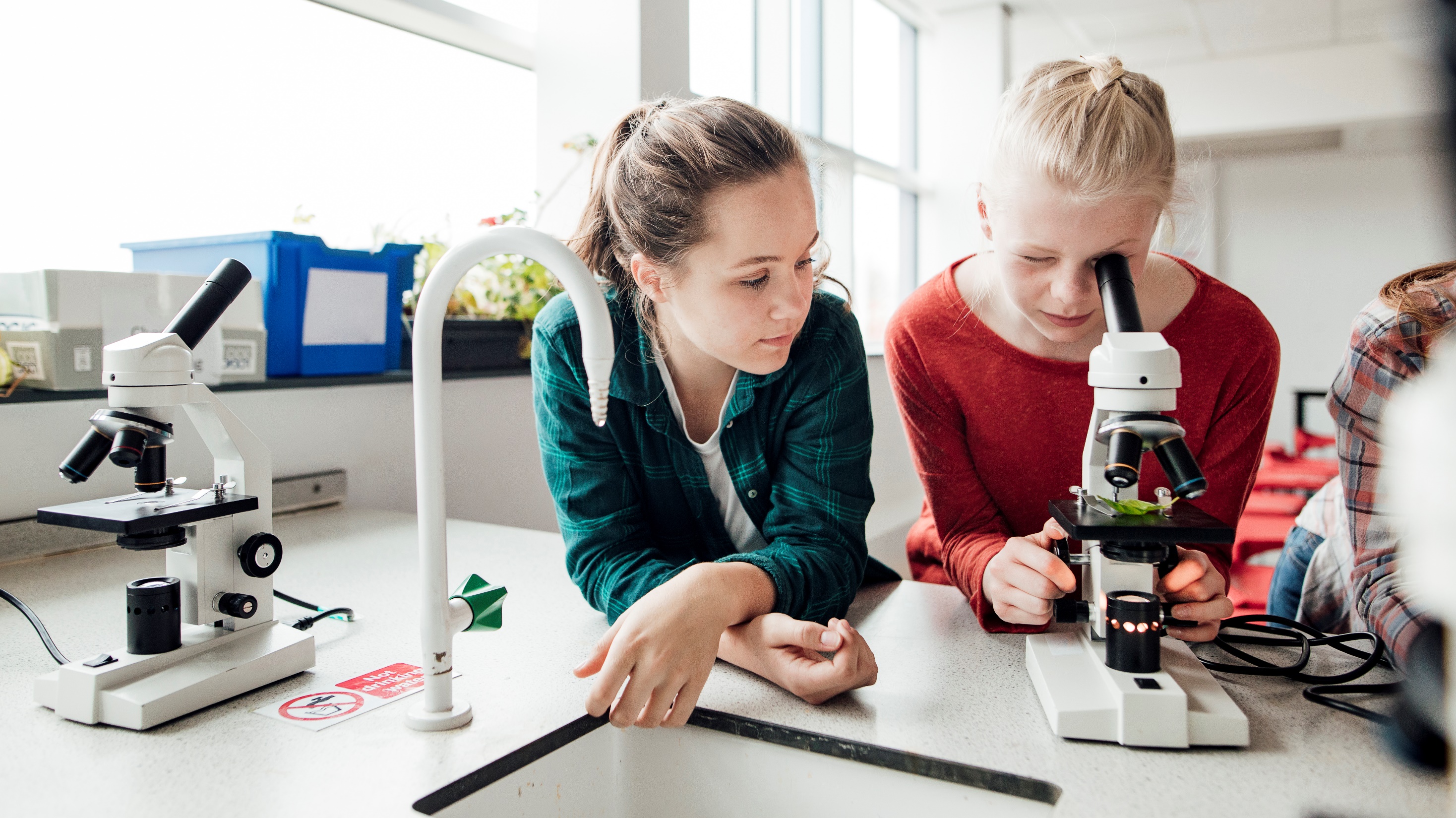 Thank You